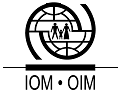 Sistema de Información Estadística sobre las Migraciones en Centroamérica (SIEMCA)Ejecutado por la OIM con la colaboración de CEPAL / CELADE
¿ QUÉ RESULTADOS SE ESPERA LOGRAR ?
Sistema de Información Estadística sobre las migraciones internacionales establecido, que permita conocer y monitorear la magnitud y las características de  los movimientos tanto dentro de Centroamérica, como desde y hacia la Región
Sistema presentado en sitio Web para su consulta permanente
Se podrá acceder a distintos tipos de datos seleccionando el país, el tema, el tipo de fuente o el período temporal de interés
MEJORAMIENTO DE LAS FUENTES
BANCO DE DATOSY DIFUSIÓN DE RESULTADOS
Garantizar la sostenibilidad del Sistema, una vez concluído el proyecto, a través del fortalecimiento de los recursos humanos y computacionales de los organismos productores de información migratoria de los países de la región
PRINCIPALES AVANCES DEL SIEMCA
Enlaces técnicos designados en 14 organismos contraparte

Acuerdos de Cooperación firmados con :  Direcciones de Estadística de todos los países y Direcciones de Migración de Belice, Costa Rica, El Salvador, Honduras y Nicaragua.

Diagnóstico sobre las fuentes estadísticas nacionales y definición de los insumos y productos del Sistema.

Realización de talleres de capacitación dirigidos a técnicos de las Direcciones de Migración y de Estadística de los siete países 

Asistencia técnica a la OCAM para el diseño y aplicación de la (TIE).

Taller sobre “Administración y Procesamiento de Bases de Datos sobre Movimientos Migratorios” dirigido a técnicos de las Direcciones de Migración  (octubre 2002)
PRINCIPALES AVANCES DEL SIEMCA
Diseño de cuadros estadísticos comunes entre países (INSUMOS), con datos de la TIE, de los Censos y de las Encuestas a Hogares. 

Diseño de los PRODUCTOS que generará el Sistema: cuadros, gráficos e indicadores sobre características de los migrantes internacionales.

Incorporación de módulos migratorios en las Encuestas de Hogares y producción de tabulados comunes entre  países.

Diseño del Sistema Informático de Consulta y  generación de un banco de datos para la difusión de resultados en página Web. 

Definición del árbol temático y de formas de búsqueda: por tema, país o región, fuente, año o período de interés.

Organización de los productos dentro del árbol temático

Selección y aplicación de herramientas para:
la elaboración automática de productos e indicadores y
el diseño y desarrollo de páginas Web
PRODUCTOS E INSUMOS DEL SIEMCA A PARTIR DE CADA FUENTE
CENSOS NACIONALES DE POBLACION DE LA RONDA DE 2000
INSUMOS
INDICADORES O PRODUCTOS SOBRE:
INMIGRANTES
EMIGRANTES
INMIGRANTES
17 cuadros de Censos de: Belice, Costa Rica, Panamá, Honduras y Nicaragua.

Los cuadros presentan las características sociodemográficas, educativas, laborales y sociales para: 

1. Nativos
2. Extranjeros:
País de Centroamérica,
México, Estados Unidos y Canadá 
Los 5 países con mayor presencia
Resto de extranjeros

EMIGRANTES

Censos de Estados Unidos, México y Canadá: Características de los nacidos en países de Centroamérica.
Cantidad e impacto poblacional de los inmigrantes internacionales:
 Porcentaje de extranjeros sobre la población total.
 Período de llegada.
 Patrones de asentamiento.
 
Perfil Sociodemográfico:
 Estructura por sexo y edad.
 Tasa de analfabetismo.
 Nivel de educación alcanzado. 
 Acceso actual a la educación.

Inserción en el mercado de trabajo:
Tasas de actividad y de desocupación. 
Relación de dependencia: Inactivos/Activos
Categoría ocupacional, Rama de Actividad y Ocupación.

Condiciones de Vida:
Acceso a la salud.
Condiciones habitacionales, acceso al agua y saneamiento básico.
Necesidades básicas insatisfechas.
Magnitud y presencia de los centroamericanos en Estados Unidos, Canadá y México.

PARA LOS CENTROAMERICANOS RESIDENTES  EN ESOS PAÍSES:

Características sociodemográficas

Actividad económica e inserción en el mercado de trabajo.

Condiciones de Vida

Características de los hogares y las familias 

Ingreso total y per cápita familiar(*)

* Censo de Estados Unidos
ENCUESTAS A HOGARES: MÓDULOS MIGRATORIOS  INCORPORADOS EN 
RELEVAMIENTOS DEL 2002
INSUMOS
INDICADORES O PRODUCTOS SOBRE:
INMIGRANTES
EMIGRANTES
INMIGRANTES

Cuadros con características sociodemográficas, educativas, laborales y sociales comparando nativos y total de extranjeros. 

Algunos países, como Costa Rica pueden permitir distinguir la nacionalidad más importante.

EMIGRANTES

Cuadros sobre: 

Total de miembros del hogar en el extranjero.

Recepción de remesas en el hogar

Monto mensual de las remesas.
Indicadores similares a los provenientes de los Censos, pero con menor grado de desagregación debido a que las Encuestas se aplican a una muestra de la población.

El grado de detalle posible para mostrar las características sociodemográficas, educativas y económicas, depende de la importancia numérica de los inmigrantes en  cada país.

Las encuestas permiten profundizar aspectos del mercado laboral y disponer de indicadores sobre el nivel de ingreso de los hogares, que generalmente no contemplan los censos.

Las encuestas permiten aproximarse a la evolución de la migración internacional durante los períodos intercensales, cuando el número de migrantes es significativo.
Número de miembros del hogar en el exterior por sexo.

Miembros del hogar que emigraron en los últimos diez años por sexo.

Algunas características sociodemográficas antes de emigrar.

Envío de remesas.

Impacto de las remesas en la economía familiar.
REGISTROS DE MOVIMIENTOS INTERNACIONALES
INDICADORES O PRODUCTOS
POTENCIALIDAD ANALÍTICA

En cada país:

Análisis de cambios en el tiempo:  en la magnitud de los movimientos y en el balance migratorio.

 Análisis de   
 diferencias según:
     Nacionalidad
     Sexo
     Grupos de edad
     Paso de frontera

En la Región:

Análisis comparativo entre países.
Consolidado regional.
INSUMOS

Cuatro cuadros:
IM1: Entradas y
Salidas por sexo y
grupos de nacionalidad
1980- 2002.

IM2: Entradas y 
Salidas por sexo y
nacionalidad abierta.
1995-2002.

IM3: Entradas y 
Salidas por paso 
y nacionalidad. 
2000 en adelante.

IM4: Entradas y
Salidas por sexo 
y grupos de edad.
2000 en adelante.
MAGNITUD E INTENSIDAD DE LOS MOVIMIENTOS

- Saldos migratorios
- Migración bruta
- Migración neta
- Indice de efectividad
 migratoria.
Total y por:
Nacionalidad,
Sexo,
Grupos de edad,
Pasos de frontera,
Año o período
COMPOSICION
DE LOS FLUJOS

Composición de entradas, salidas y saldos por nacionalidad: Porcentaje de cada nacionalidad. 

Composición de las entradas, salidas y saldos por sexo y grupos de edad: porcentaje de cada grupo de edad y sexo.

Indice de masculinidad en las entradas, salidas y saldos migratorios.

Porcentaje de entradas, salidas y migración bruta de cada paso sobre el total.
DISPONIBILIDAD ACTUAL DE LA INFORMACIÓN DE CADA FUENTE
Censos de Población y Encuestas a Hogares
Censos ronda 2000

Belice, 2000*
Costa Rica, 2000*
Honduras, 2001*
Panamá, 2000*

Censos anteriores a ronda 2000

El Salvador, 1992
Guatemala, 1994
Nicaragua, 1995*

Censos ronda 2000 de países extraregionales

México, 2000*
Estados Unidos, 2000**
Canadá, 2000**

* Insumos definidos y a procesar por CELADE.
** Todavía no está disponible la información sobre extranjeros.
Aplicación de Módulos Migratorios en Encuestas a Hogares 2002

Belice
Costa Rica 
El Salvador
Guatemala 
Honduras 

En el caso de Nicaragua, se utilizará la información de la ENDESA y la MECOVI.
En Panamá, se piensa incorporar el Módulo Migratorio en el año 2003.


Encuestas de países extrarregionales
      Estados Unidos: Current Population Survey
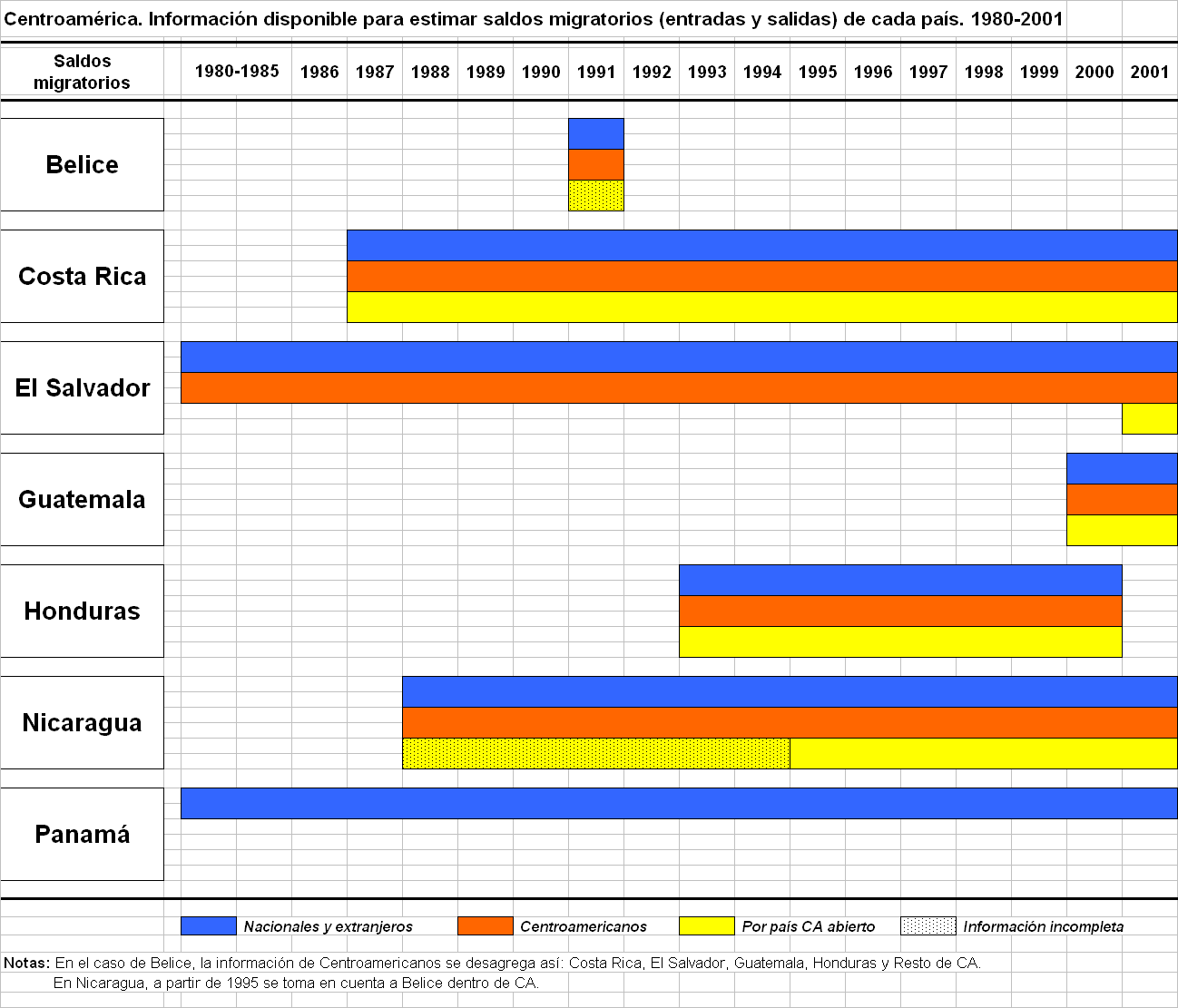 EL SISTEMA INFORMÁTICO
Principales tareas en las Etapas de Diseño, Construcción e Implementación del Sistema
Diseño y construcción de:
Módulos de Mantenimiento:
Arbol Temático, 
Insumos
Productos
Programas para generación de productos finales
Sitio Web
Reportes e informes
Diagrama Flujo de Datos (Físico y Lógico)
Construcción del Prototipo del Sistema
Diccionario de Datos
Modelo Entidad-Relación
Definición Tecnológica
Base de Datos
Salidas del Sistema
Implementación de la Base de Datos y  Sitio Web, 
Documentación del Sistema: Manual Técnico del Sistema, Manual de Operación y Manual de Usuario
ENTRADAS
SISTEMA INFORMÁTICO
SALIDAS
Incluir información en Base de Datos
Arbol temático
Insumos
Productos
Insumos verificados de Registros, Censos y Encuestas
Formato del producto      con fórmulas de cálculo
Fórmulario de características de productos
Cuadros y Gráficos con Indicadores de:
Movimientos Internacionales
Características de los Inmigrantes 
Características de los Emigrantes
Construir programa para cálculo de producto
Ejecutar programa
Verificar inconsistencias
Calcular y guardar producto final
Publicar Producto
Pasar Producto a Sitio Web
ESQUEMA DEL SISTEMA
POBLACIÓN MIGRANTE Y SUS CARACTERÍSTICAS
Perfil Demográfico
Mercado de Trabajo
Educación
Hogares y Familia
Ingresos y Remesas
Condiciones de Vida
Formas de Búsqueda
Estadísticas sobre
Migraciones
Internacionales
Por temas
MOVIMIENTOS INTERNACIONALES
Flujos Migratorios
Indicadores Seleccionados
Cuadros y Gráficos
Belice
Guatemala
Honduras
El Salvador
Nicaragua
Costa Rica
Panamá
La Región
Área geográfica
Registros de Entradas y Salidas Internacionales
Censos de Población
Encuestas a Hogares
Historia del SIEMCA
Marco Metodológico
Estudios Especiales
Sitios de Interés
Noticias
Contactos y Sugerencias
Fuente y período
Ejemplos:
   - Tasa de actividad
   - Tasa de desocupación
   - Nivel de educación
Indicadores
Específicos
SISTEMA DE INFORMACION MIGRATORIA EN EL PLAN PUEBLA - PANAMÁ
Extensión del SIEMCA a los estados del sur-sureste mexicanos, en el Plan Puebla - Panamá, a través del proyecto “Sistema de Información Estadística sobre las Migraciones en Mesoamérica” (SIEMMES)

El BID, como integrante del Grupo Técnico Interinstitucional (GTI), gestiona y obtiene financiamiento para realizar un diagnóstico sobre la situación de las fuentes de información migratoria de México, y para elaborar una propuesta para incorporar a México al Sistema.   

En el mes de noviembre se prevé que la OIM realice una misión a México a fin de acordar con las autoridades de ese país las acciones requeridas para transformar el SIEMCA en SIEMMES.
ESTADO FINANCIERO DEL PROYECTO
Contribuciones en efectivo	
	
	Donante	         Aporte (us$)
	Estados Unidos	1.000.000
	El Salvador		    25.000
	Canadá		    12.485	
	Total 	           $1.037.485 a/

	a/ Costa Rica y Honduras 	comprometieron un aporte de US$10.000 cada uno.
Situación actual

Presupuesto      	           US$ 1.684.848

Financiam. obtenido            1.037.485

Diferencia	             US$  647.363
EJEMPLO DE ALGUNOS PRODUCTOS A LOGRAR PARA TODOS LOS PAÍSES A PARTIR DE INSUMOS SIEMCA